Новогодний праздник
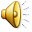 Как мы встречали Новый Год!
Танцуют Саша и Артем, танцуют Настя, Лиза. Танцует весь наш дружный класс! Мы счастливы!!! Вам видно?
Мы водили хороводы!
 Песни пели мы про елку!!!
Читала Соня стих с выражением!..
Егорка читал стихи самозабвенно…
Потом были танцы, танцы, танцы!
Девочки на празднике соберутся в круг.
Как они танцуют! Лучше всех вокруг!
А теперь посмотрите – играет детвора!
«Кто успеет сесть» – забавная игра!
Елизавета  и Анастасия танцуют сидя!!! 
Ты где-нибудь раньше такое видел?
Мы стих читали по ролям! Для наших бабушек, для пап и мам!
На танцующих утят быть похожими хотят, быть похожими хотят не зря, не зря..
На мгновенье надо  детство возвратить… Мы теперь утята и так прекрасно на свете жить!!!
Дед Мороз, Дед Мороз! Борода из ваты! Он подарки нам принес – рады все ребята!